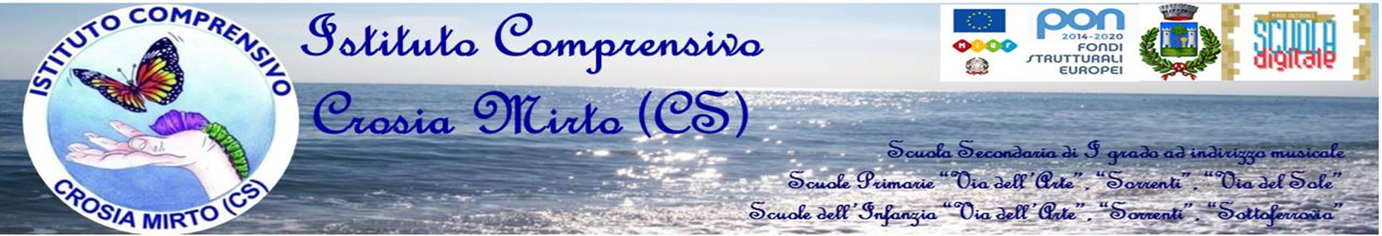 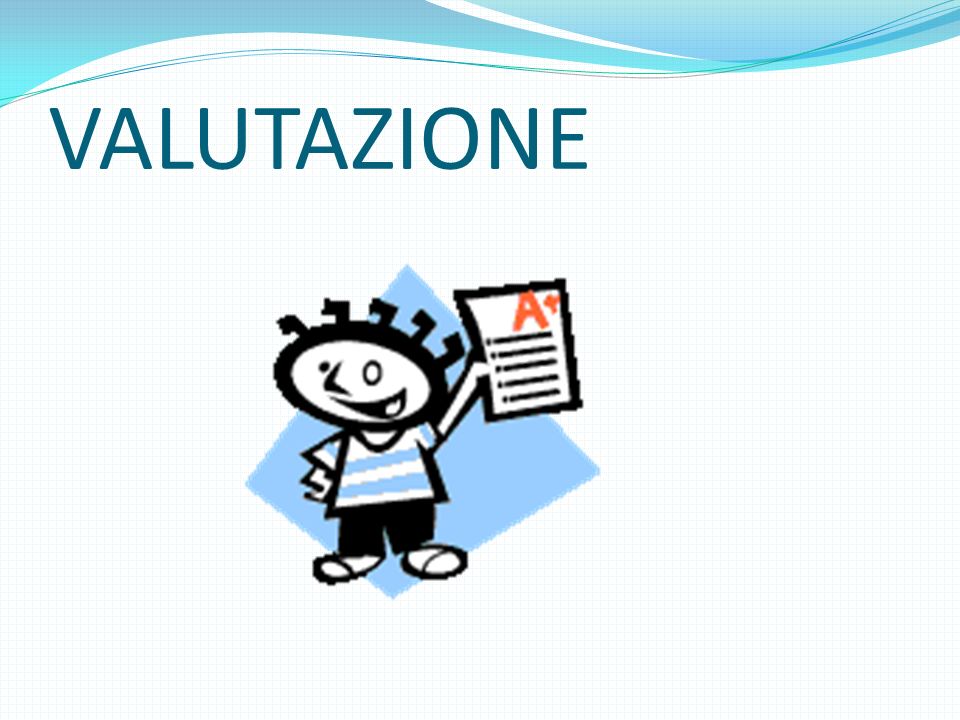 REPORT 1° QUADRIMESTRE   SCUOLA PRIMARIA
A.S  2017 /2018
        DIRIGENTE SCOLASTICO                                                   
        DOTT.SSA RACHELE ANNA DONNICI
REFERENTE VALUTAZIONE D’ISTITUTO SCUOLA  PRIMARIALOREDANA CAVALLI